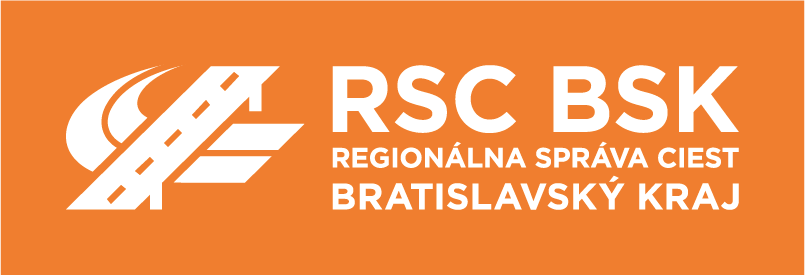 PERSONÁLNY ÚSEK
Ing. JONÁŠKOVÁ DANICA
Organizačná štruktúra RSC BSK, a.s.
Funkčná schéma
Na základe organizačnej štruktúry bola vytvorená „Funkčná schéma“ – menný zoznam pracovných pozícií v spoločnosti s uvedením kategórie zamestnancov a miesta pracoviska. Sleduje sa v nej aj to, či je miesto obsadené (viď. príloha „Funkčná schéma“). Súčasťou prílohy je aj stručná charakteristika jednotlivých pracovných pozícií.
Rozdelenie pracovných pozícií podľa kategórie zamestnancov
Funkčná schéma
Plán osobných nákladov
Osobné náklady boli vyčíslené na základe navrhnutých základných miezd a mzdových nárokov zamestnancov, či už v zmysle ustanovení Zákonníka práce alebo prípadnej Kolektívnej zmluvy po jednotlivých pracovných pozíciách (viď príloha „Plán osobných nákladov“).
Nároky zamestnancov v zmysle Zákonníka práce
Nároky zamestnancov v zmysle Kolektívnej zmluvy (predpoklad)
Ostatné náklady zamestnávateľa
odmeny (letná mzda, vianočná odmena a pod.) 
jubilejné a vernostné odmeny
zvýšený nárok na dovolenku
príspevok zamestnávateľa na DDS
zvýšená náhrada príjmu pri dočasnej pracovnej neschopnosti za prvých 10 dní nemoci
odvody do sociálnej a zdravotnej poisťovne
povinná tvorba sociálneho fondu,
ostatné náklady: rezerva na odstupné, stravovanie, pracovná zdravotná služba, vzdelávanie, zamestnanecké benefity
základné mzdy a náhrady miezd
mzdové zvýhodnenia a mzdové príplatky (nadčas, pohotovosť, práca v noci, vo sviatok, v sobotu a nedeľu, sťažený výkon práce)
odmeny členov orgánov spoločnosti (predstavenstvo a dozorná rada)
dohody  o prácach vykonávaných mimo pracovného pomeru
Plán osobných nákladovPorovnanie vybraných zložiek miezd v pláne RSC BSK a v mzdovej rekapitulácii RCBA za rok 2020
V roku 2021 príde k navýšeniu osobných nákladov oproti roku 2020 z dôvodu zvýšeného počtu zamestnancov predovšetkým na hospodárskom stredisku v Pezinku, ale aj na iných úsekoch pre efektívnejšie fungovanie spoločnosti využitím vlastných zdrojov.
Príplatky a zvýhodnenia
Spoločnosť RCBA zabezpečovala viacero činností prostredníctvom outsourcingu, preto sú mzdové náklady oproti plánu osobných nákladov RSC BSK nižšie, externe boli využívané služby: účtovníctvo, správa informačných technológií, komunikácia, SBS, pracovná zdravotná služba, BOZP, PO, ochrana ŽP a tiež správa a údržba ciest na okruhoch patriacich pod hospodárske stredisko v Pezinku.
Spoločnosť RSC BSK má záujem všetky tieto činnosti vykonávať vlastnými zdrojmi.
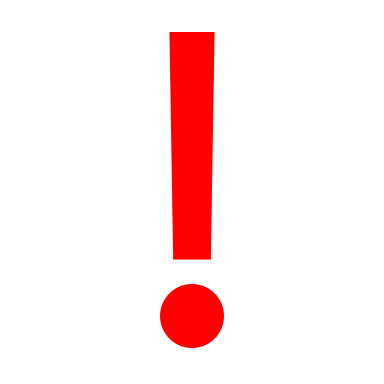 Personálny audit v spoločnosti RCBA
Písomný screening- batérie testov a dotazníkov boli zvolené podľa kategórií pracovných pozícií, po vyplnení budú vyhodnotené a interpretované
Manažéri, vedúci
Test očakávaní - čo zamestnanec očakáva od nadriadeného, práce, kolegov
Motivačný test - čo zamestnanca motivuje, demotivuje, ako je zamestnanec v súčasnosti motivovaný
Kolbov dotazník  - aký má zamestnanec preferovaný štýl prijímania a spracovávania informácií
Tímové role - akú rolu, roly v rámci tímu zamestnanec zastáva
MBTI - akú má zamestnanec povahu a dominantné znaky osobnosti 
Manažérsky test a dotazník manažérskych a vodcovských typov – aký má zamestnanec štýl a prístup k vedeniu a riadeniu zamestnancov
Test asertivity, emocionálnej inteligencie, štýlov riešenia konfliktov a zvládania stresu
THP
Test očakávaní - čo zamestnanec očakáva od nadriadeného, práce, kolegov
Motivačný test - čo zamestnanca motivuje, demotivuje, ako je zamestnanec v súčasnosti motivovaný
Kolbov dotazník  - aký má zamestnanec preferovaný štýl prijímania a spracovávania informácií
Tímové role - akú rolu, roly v rámci tímu zamestnanec zastáva
MBTI - akú má zamestnanec povahu a dominantné znaky osobnosti
„R“
Test očakávaní - čo zamestnanec očakáva od nadriadeného, práce, kolegov
Motivačný test  - čo zamestnanca motivuje, demotivuje, ako je zamestnanec v súčasnosti motivovaný
Personálny audit
Ústny screeningPo vyplnení, zhodnotení, interpretácii písomného screeningu bude na základe časového harmonogramu realizovaný ústny screening podľa jednotlivých pracovných pozícií na základe otázok vzťahujúcich sa k nasledujúcim oblastiam:
Odporúčaný rozsah ústnych screeningov:
„R“	                  15	 minút
THP 	                  30 minútManažéri, vedúci          45 minút
prax, zručnosti
loyalita
práca pod stresom, emocionálna stabilita, nekonfliktnosť
ochota byť nápomocný, pracovať nadčas
správanie, vystupovanie, prejav, komunikačné zručnosti
charakter  človeka
ochota vzdelávať sa
technické myslenie
samostatnosť, zodpovednosť
tímová práca
VyhodnotenieZostavenie záverečnej správy, vyhodnotenia a odporúčaní.
Zamestnanecké benefity
Spoločnosť RSC BSK má záujem motivovať zamestnancov aj formou rôznych zamestnaneckých benefitov, prostredníctvom ktorých môže firma získavať rôzne množstevné zľavy a znižovať si tým aj vlastné náklady. 
Akékoľvek benefity, ktoré zlepšujú nielen profesionálne kvality zamestnanca, ale aj jeho mentálny či fyzický stav a teda aj kvalitu jeho osobného života, postoj a vieru v seba samého a v spoločnosť, pre ktorú pracuje, sú jednoznačne nadštandardom a prínosom. Príklady zamestnaneckých benefitov:
Zdravotné benefity
Firemné benefity
Sociálne benefity
mobilné telefóny aj na súkromné účely (zrušenie pevnej linky) – výhodný paušál
tankovacie zľavové karty  – nižšie náklady na PHM
odborné vzdelávanie, školenia a kurzy pre osobnostný a profesijný rast zamestnancov
príspevok zamestnávateľa na doplnkové dôchodkové sporenie
organizácia aktivít zameraných pre deti: MDD, Mikuláš
deň voľna navyše pri narodení dieťaťa, vlastnej svadbe
vianočná kapustnica
starostlivosť o zdravie nad rámec zákona (možnosť absolvovať vybrané lekárske prehliadky, ako napríklad vyšetrenie očí, diagnostiku znamienok, vyšetrenie ciev, EKG a podobne)